MANAJEMEN KEAMANAN 
 PANGAN SEKOLAH
DIREKTORAT PEMBERDAYAAN MASYARAKAT DAN PELAKU USAHA
DEPUTI BIDANG PENGAWASAN PANGAN OLAHAN
BADAN PENGAWAS OBAT DAN MAKANAN
2018
AGENDA
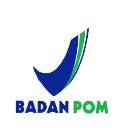 PENDAHULUAN
1
Keamanan pangan
 
   “Kondisi & upaya yang diperlukan untuk mencegah pangan dari kemungkinan cemaran biologis, kimia & benda lain         yang dapat mengganggu, merugikan & membahayakan kesehatan manusia,         serta tidak bertentangan dengan agama, keyakinan & budaya masyarakat sehingga aman untuk dikonsumsi” 

UU RI No. 18 Tahun 2012 tentang Pangan
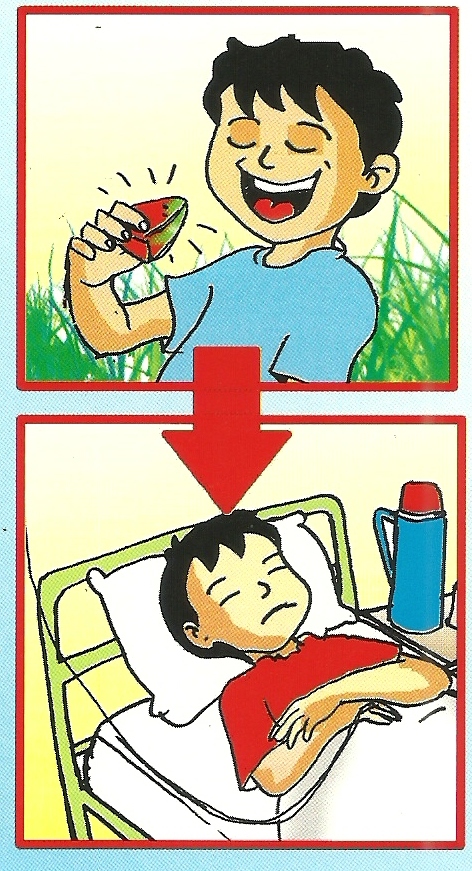 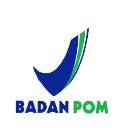 PENDAHULUAN
1
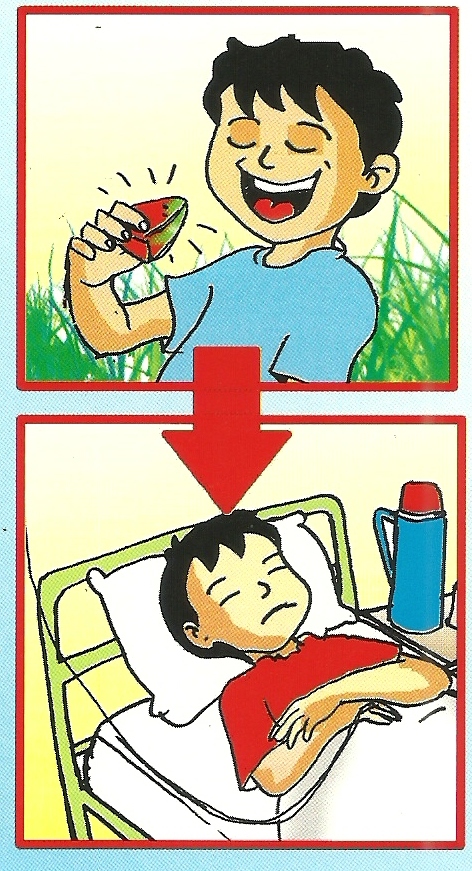 Penjaminan
Keamanan Pangan (KP) Sekolah
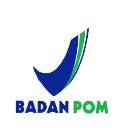 PENDAHULUAN
1
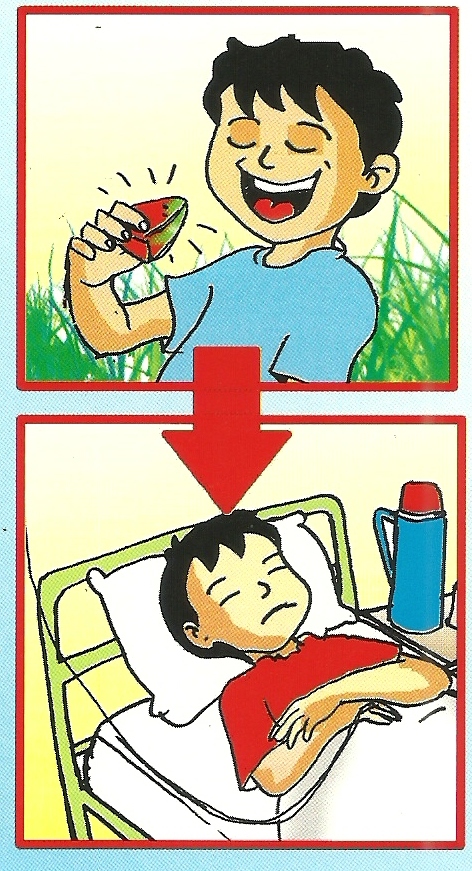 [Speaker Notes: Penjaminan KP di sekolah perlu ditunjang sistem manajemen untuk memantau pelaksanaan operasional penyediaan pangan yang aman di sekolah]
PENDAHULUAN
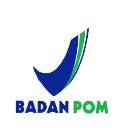 1
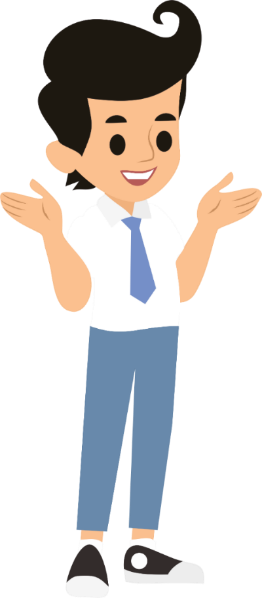 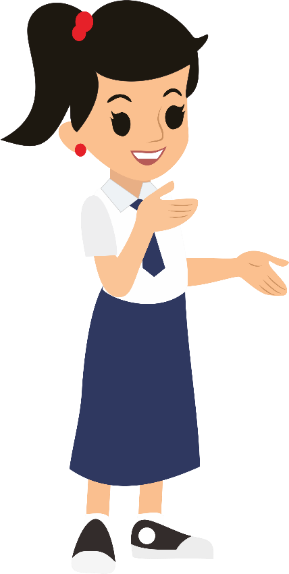 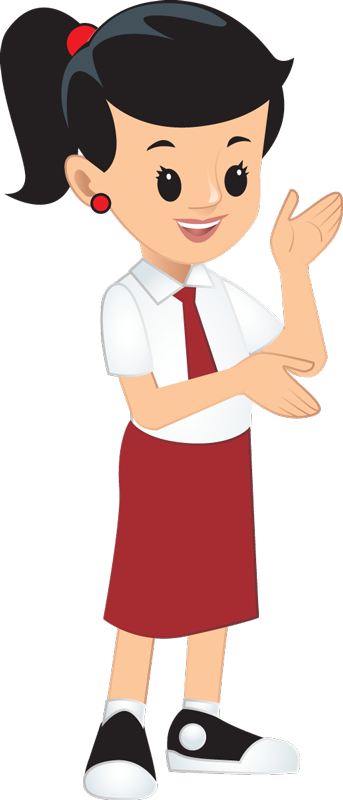 [Speaker Notes: Kemandirian sistem manajemen KP yang dimiliki sekolah merupakan awal dari pengembangan kebijakan, prosedur, dan program KP di sekolah sehingga memungkinkan sekolah untuk mengambil langkah-langkah guna meminimalkan risiko terjadinya penyakit akibat pangan di lingkungan sekolah]
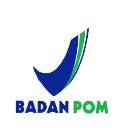 2
PERAN ANGGOTA KOMUNITAS SEKOLAH DALAM PENJAMINAN KEAMANAN PANGAN
Anggota komunitas sekolah
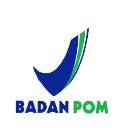 2
PERAN ANGGOTA KOMUNITAS SEKOLAH DALAM PENJAMINAN KEAMANAN PANGAN
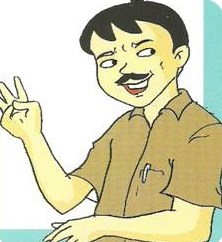 [Speaker Notes: Memastikan KP menjadi program peningkatan kualitas sekolah: komitmen tertinggi harus dimiliki di sekolah; mengomunikasikan ke seluruh warga sekolah tentang pentingnya memenuhi persyaratan KP (misalnya melalui upacara bendera atau kesempatan lainnya); menyediakan fasilitas kantin, toilet, dan fasilitas cuci tangan yang cukup; mendorong pengelola kantin untuk memiliki sertifikat higiene sanitasi dari Dinkes/ PBKP dari Balai Besar/ Balai POM 
 
Membentuk Tim Keamanan Pangan (TKP) di sekolah: menunjuk ketua dan anggota tim TKP; memberdayakan TKP untuk menciptakan lingkungan kantin yang bersih dan penyediaan pangan yang aman di sekolah; memonitor kemajuan kegiatan TKP; mengikutsertakan TKP dalam pelatihan KP; Bersama-sama dengan TKP sekolah mengembangkan kebijakan dan prosedur untuk memastikan agar kantin menerapkan cara penanganan, pengolahan dan penyajian pangan yang baik

Menetapkan rencana manajemen keamanan pangan di sekolah yang disiapkan oleh TKP; mengembangkan kebijakan dan prosedur untuk merekam gejala-gejala yang dialami siswa ketika sakit (bersama-sama dengan guru UKS dan dokter sekolah/pegawai administrasi )

Berkoordinasi dengan instansi terkait dalam pelaksanaan KP di sekolah (seperti Dinas Pendidikan dan Kebudayaan, Dinas Kesehatan, Balai Besar/Balai POM, Dinas Pertanian, Badan Ketahanan Pangan, dan lainnya).]
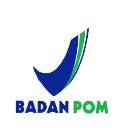 2
PERAN ANGGOTA KOMUNITAS SEKOLAH DALAM PENJAMINAN KEAMANAN PANGAN
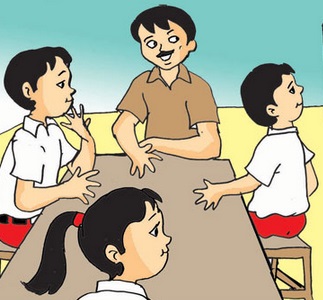 [Speaker Notes: Menyosialisasikan KP bagi warga sekolah, termasuk menyelenggarakan kegiatan yang berhubungan dengan upaya peningkatan KP seperti penerapan praktek2 KP di sekolah

Memantau penerapan praktek keamanan pangan di kantin, di antaranya cara penanganan, pengolahan dan penyajian pangan yang baik di kantin sekolah  

Memastikan upaya perbaikan terus dilakukan oleh kantin sekolah termasuk menjamin agar pengelola kantin menggunakan peralatan pengolah atau penyajian pangan yang baik dan bersih

TKP termasuk dokter kecil aktif melaporkan kejadian terkait keamanan pangan di lingkungan sekolah kepada pihak berwenang termasuk penggunaan fasilitas notifikasi elektronik yang disediakan Badan POM]
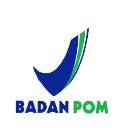 2
PERAN ANGGOTA KOMUNITAS SEKOLAH DALAM PENJAMINAN KEAMANAN PANGAN
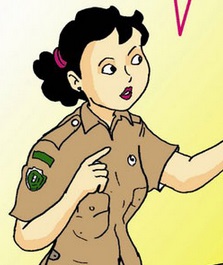 [Speaker Notes: Peran dokter/ petugas klinik adalah sbb:
Narasumber untuk mempromosikan keamanan pangan termasuk strategi pencegahan penyakit, tindakan mencuci tangan, maupun pencegahan terjadinya KLB keracunan pangan di sekolah  

Membantu Kepala Sekolah merumuskan kebijakan kesehatan secara umum dan KP secara khusus 

Memeriksa kesehatan pekerja kantin dan memastikan hanya yang sehat saja yang bekerja di kantin sekolah

Pencegahan dan pengendalian KLB keracunan pangan, termasuk mengidentifikasi penyakit akibat pangan dan cara mengatasinya, memantau secara terus menerus kondisi sekolah untuk mengantisipasi terjadinya KLB keracunan pangan, serta memeriksa dan memulihkan kondisi komunitas sekolah yang sakit terutama yang menunjukkan gejala keracunan pangan seperti mual, muntah dan diare

Jika sekolah tidak memiliki fasilitas dan staf kesehatan profesional, maka tugas diambil alih oleh guru UKS sesuai kapasitas guru UKS]
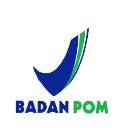 2
PERAN ANGGOTA KOMUNITAS SEKOLAH DALAM PENJAMINAN KEAMANAN PANGAN
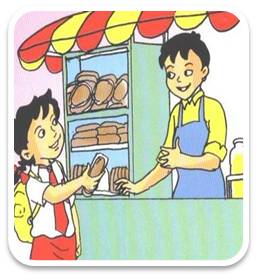 [Speaker Notes: Memastikan semua peralatan penanganan, pengolahan dan penyajian pangan dalam keadaan baik dan bersih 

Memberikan pelatihan praktek KP dasar untuk semua pekerja yang menangani pangan di kantin: higiene dan sanitasi serta cara pengolahan pangan yang baik kepada semua pekerja yang menangani pangan

Memantau pekerja kantin  agar menerapkan penanganan, pengolahan dan penyajian pangan yang baik, misalnya  mempertahankan makanan panas tetap panas dan makanan dingin tetap dingin; melakukan pemanasan ulang makanan sampai mendidih; mencegah cemaran silang dan senantiasa mencuci tangan pada waktu yang tepat

Menilai keamanan, kualitas pangan olahan maupun pangan siap saji yang tidak diolah di kantin sekolah

Mengupayakan kantinnya mendapat sertifikat higiene dan sanitasi (dari Dinkes kab/kota) serta Piagam Bintang Keamanan Pangan untuk Kantin Sekolah (dari Balai Besar/ Balai POM)]
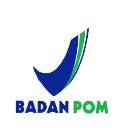 2
PERAN ANGGOTA KOMUNITAS SEKOLAH DALAM PENJAMINAN KEAMANAN PANGAN
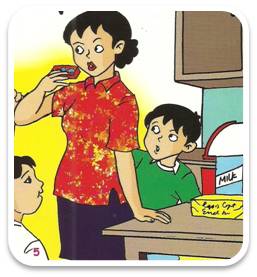 [Speaker Notes: Mendukung upaya peningkatan keamanan pangan di sekolah: Memberikan dukungan upaya peningkatan KP di sekolah & berpartisipasi melalui pertemuan orang tua murid (komite sekolah) atau lainnya, berdiskusi dengan dokter/petugas kesehatan sekolah; Mendukung kebijakan KP di sekolah anaknya

Membiasakan anak-anaknya untuk berperilaku sehat: mencuci tangan dan memilih makanan yang aman oleh anak dan juga anggota keluarga lain

Menyiapkan bekal makanan yang aman untuk dibawa anaknya ke sekolah: Mempersiapkan dan mengemas pangan untuk bekal anaknya dengan cara yang benar

Menangani anak yang sakit dengan baik: Mengetahui penyebab dan gejala penyakit-penyakit yang disebabkan oleh kuman atau cemaran kimia yang ada pada pangan; Segera meminta pertolongan medis ketika anak menunjukkan gejala penyakit seperti gangguan pada pencernaannya; Memberitahu sekolah jika anaknya dalam kondisi tidak sehat atau sakit sehingga harus beristirahat di rumah]
3
PEMBENTUKAN TIM KEAMANAN PANGAN SEKOLAH
3
PEMBENTUKAN TIM KEAMANAN PANGAN SEKOLAH
[Speaker Notes: Kegiatan KP  penyusunan, sosialisasi, pelaksanaan dan pemantauan]
3
PEMBENTUKAN TIM KEAMANAN PANGAN SEKOLAH
3
PEMBENTUKAN TIM KEAMANAN PANGAN SEKOLAH
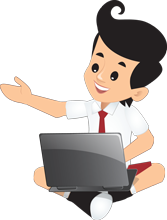 4
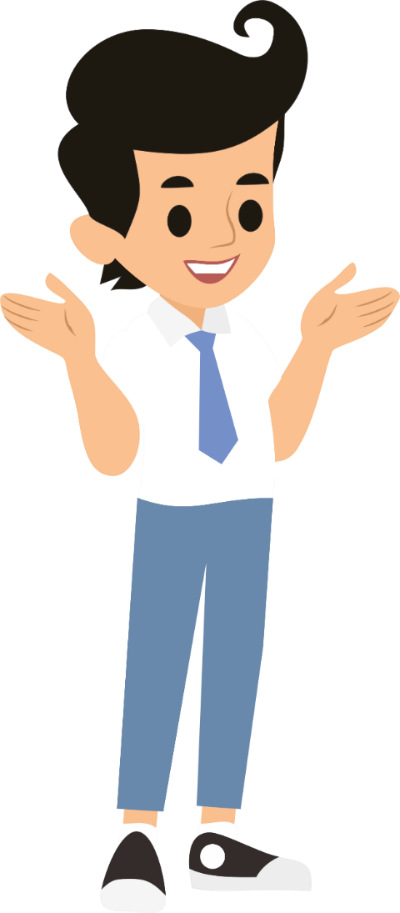 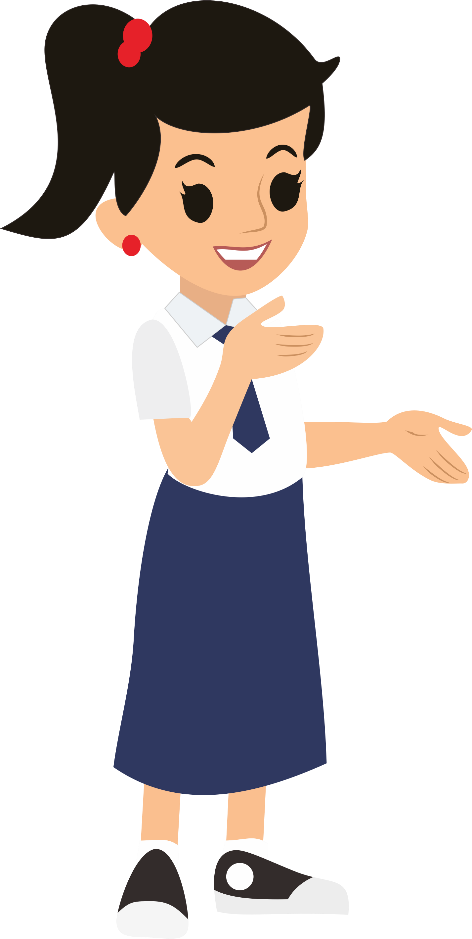 MANAJEMEN KEAMANAN PANGAN SEKOLAH (MKPS)
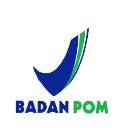 4
MANAJEMEN KEAMANAN PANGAN SEKOLAH (MKPS)
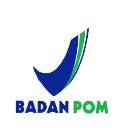 4
MANAJEMEN KEAMANAN PANGAN SEKOLAH (MKPS)
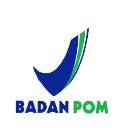 4
MANAJEMEN KEAMANAN PANGAN SEKOLAH (MKPS)
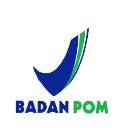 4
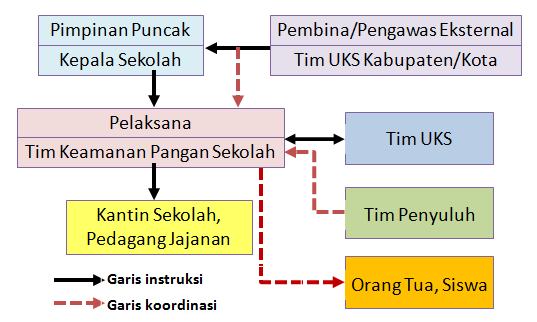 MANAJEMEN KEAMANAN PANGAN SEKOLAH (MKPS)
Pola Manajemen Keamanan Pangan di Sekolah
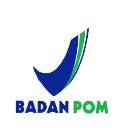 4
MANAJEMEN KEAMANAN PANGAN SEKOLAH (MKPS)
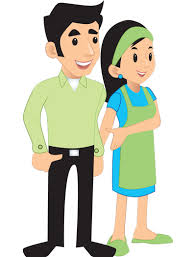 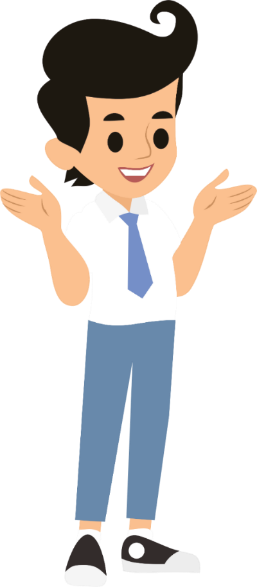 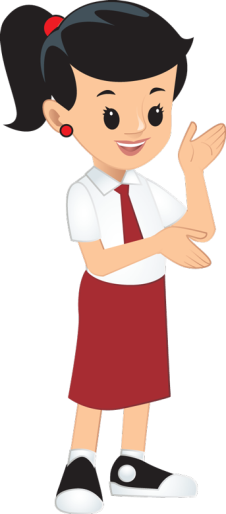 [Speaker Notes: Lembaga/tim pembina:  Dinas Kesehatan dan/atau Balai Besar/Balai POM, lembaga terkait dan perguruan tinggi.]
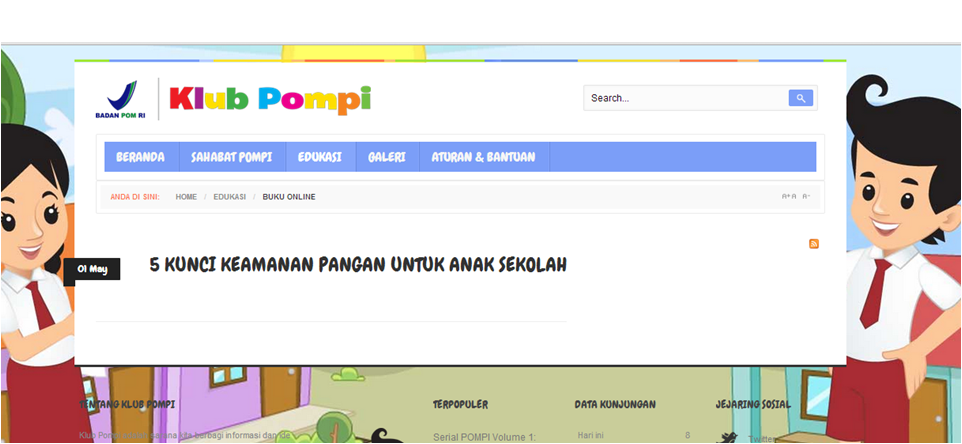 FASILITATOR KEAMANAN PANGAN SEKOLAH
5
Fasilitator
Keamanan Pangan Sekolah (KPS)
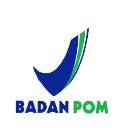 5
Siapa itu Fasilitator KPS?
Siapa saja yang bisa menjadi Fasilitator
Keamanan Pangan Sekolah?
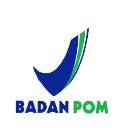 5
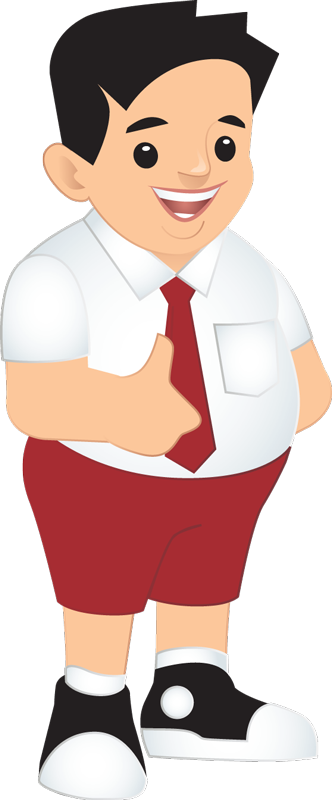 Peran Fasilitator
Keamanan Pangan Sekolah (KPS)
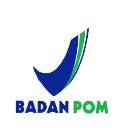 5
Mendampingi sekolah untuk
Peran Fasilitator
Keamanan Pangan Sekolah (KPS)
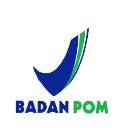 5
Mendampingi sekolah untuk
Peran Fasilitator
Keamanan Pangan Sekolah (KPS)
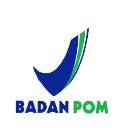 5
Mendampingi sekolah untuk
Peran Fasilitator
Keamanan Pangan Sekolah (KPS)
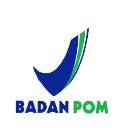 5
Alat Bantu Untuk Fasilitator
Keamanan Pangan Sekolah (KPS)
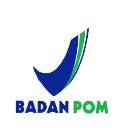 5
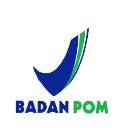 6
PENUTUP
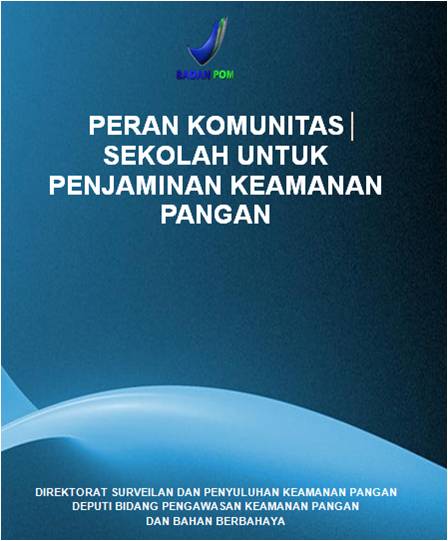 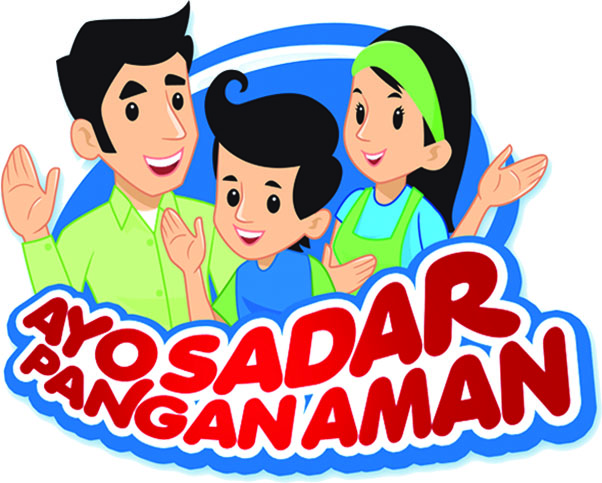 terima kasih
klik  yuuukkk....
klubpompi.pom.go.id
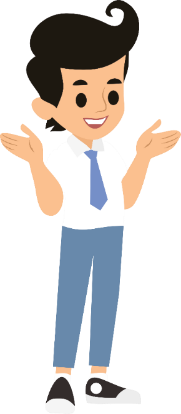 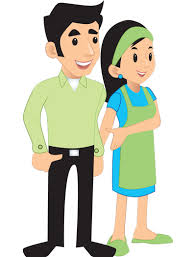 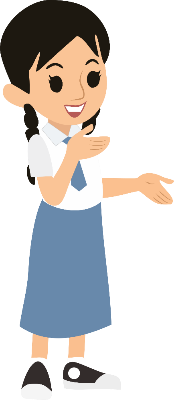 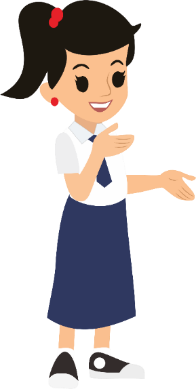 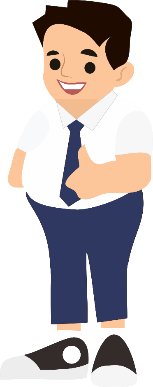 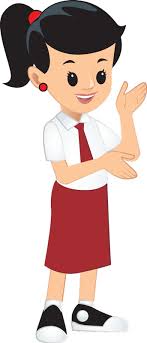 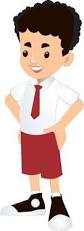 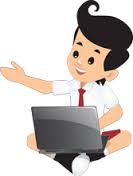 [Speaker Notes: KURANG MATERI KUNCI KEAMANAN PANGAN WHO]